Висвітлення творчих здобутків вчителів біології у фахових виданнях
Захарова Ксенія Миколаївна
   вчитель біології
   Вознесенської ЗШ 
   I – IIIступенів
Фахові видання
Журнали видавницької  групи «Основа»
Журналы Издательской группы «Основа» ( російська версія)
Науково-методичний журнал "Відкритий урок
Науково-методичний журнал  «Все для вчителя”
Журнал "Биология«  издательского дома "Первое сентября"
Біологія. Шкільний світ
Електронні  фахові видання
Учительский журнал on-line
Сайт "Я иду на урок биологии"
Методичний портал
Електронне видання «е-Біологія»
Український освітній портал
Актуальні питання біології, екології та хімії
Журнали видавницької  групи «Основа»
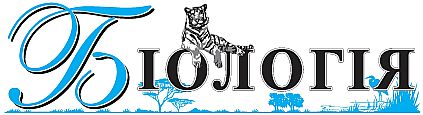 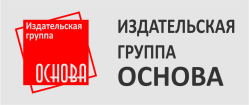 Авторські матеріали можна надіслати поштою на адресу: 61001, вул. Плеханівська, 66, "Авторські матеріали до журналу ____"
Або електронною поштою на адресу редакції:
Біологія — bio@osnova.com.ua
Педагогічна майстерня — ped_mast@osnova.com.ua
Біологія для допитливих — bio@osnova.com.ua
Науково-методичний журнал "Відкритий урок
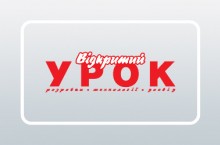 Передплатний індекс: 21853.Телефон редакції: (044) 332-72-07E-mail редакції: office@pld.org.ua
Публікації приймаються виключно в електронному вигляді на електронну адресу редакції urok@osvita.ua.
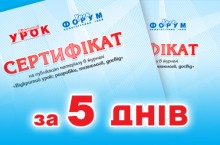 Форум педагогічних ідей "УРОК"
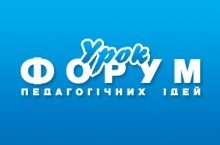 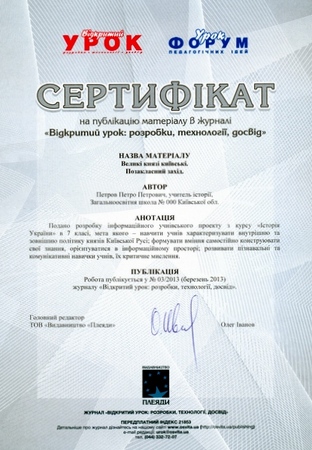 Для участі у Форумі необхідно заповнити заяву українською мовою (див. нижче) та надіслати її разом із роботою (статтею) на електронну адресу forum@osvita.ua.
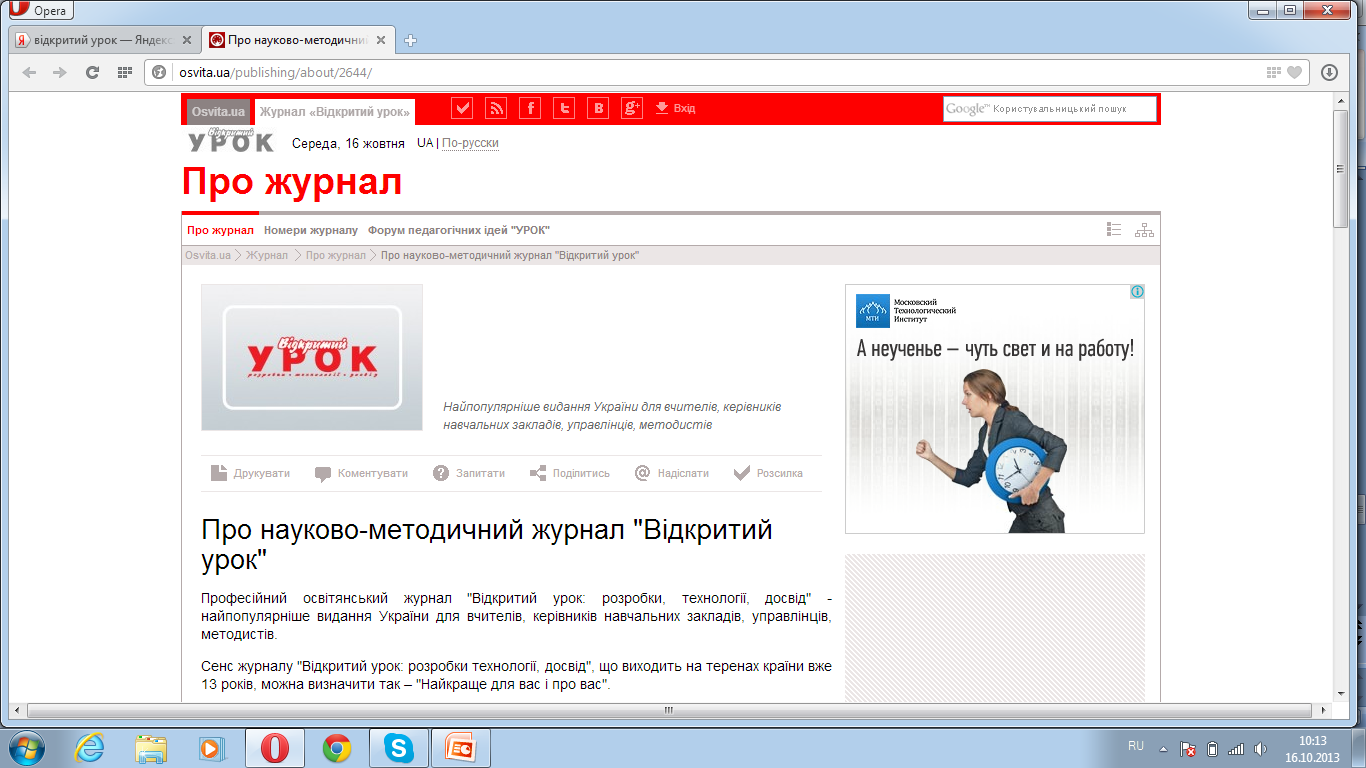 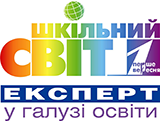 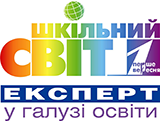 Біологія. Шкільний світ
Всеукраїнська газета для вчителів біології, екології та природознавства. Виходить 2 рази на місяць. Обсяг 88 сторінки.
Веб-сайт www.osvitaua.com
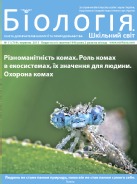 Авторські матеріали можна надіслати поштою на адресу: 01014, м. Київ, вул. Тимірязєвська,
Або електронною поштою на адресу редакції:
e-mail: news@1veresnya.com.ua.
Сайт "Я иду на урок биологии"создан на основе материаловжурнала "Биология"Издательского дома "Первое сентября"
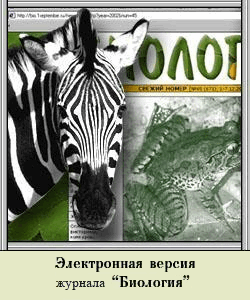 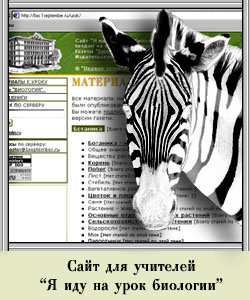 http://bio.1september.ru/urok/
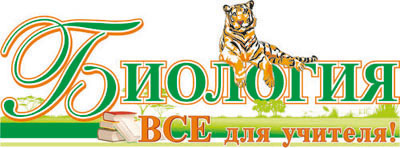 на адрес avtor@e-osnova.ru
125222 Москва, а/я 8, ИГ «Основа».
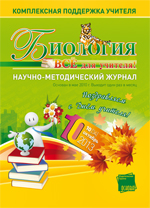 Учительський журнал on-line
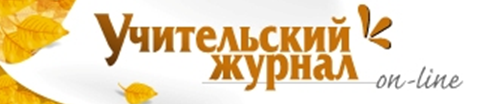 Розміщуйте матеріал самостійно на сайті
та замовляйте сертифікат про авторську розробку!
www.e-osnova.ru
e-mail: info@teacherjournal.ru
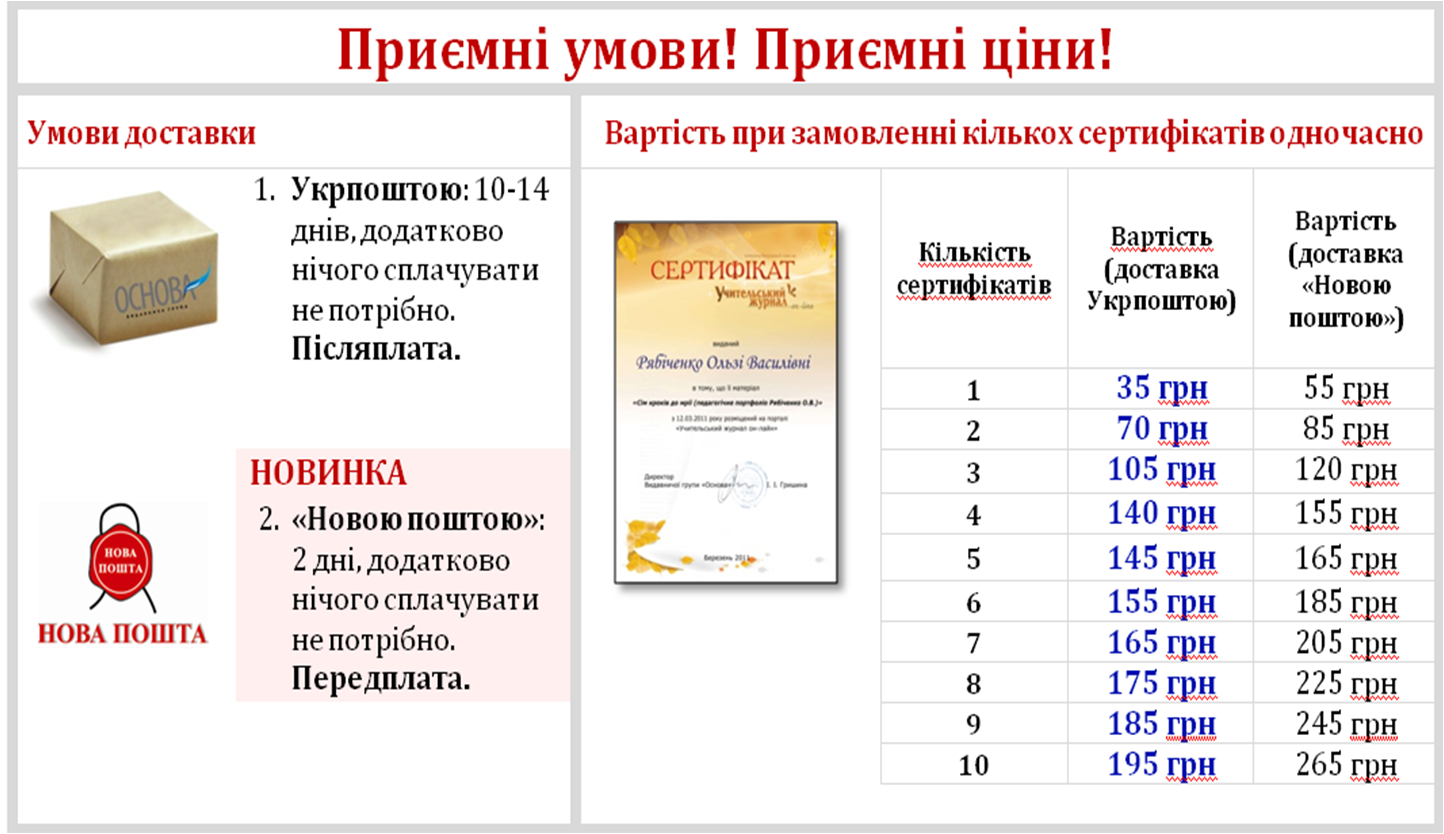 www.e-osnova.ru
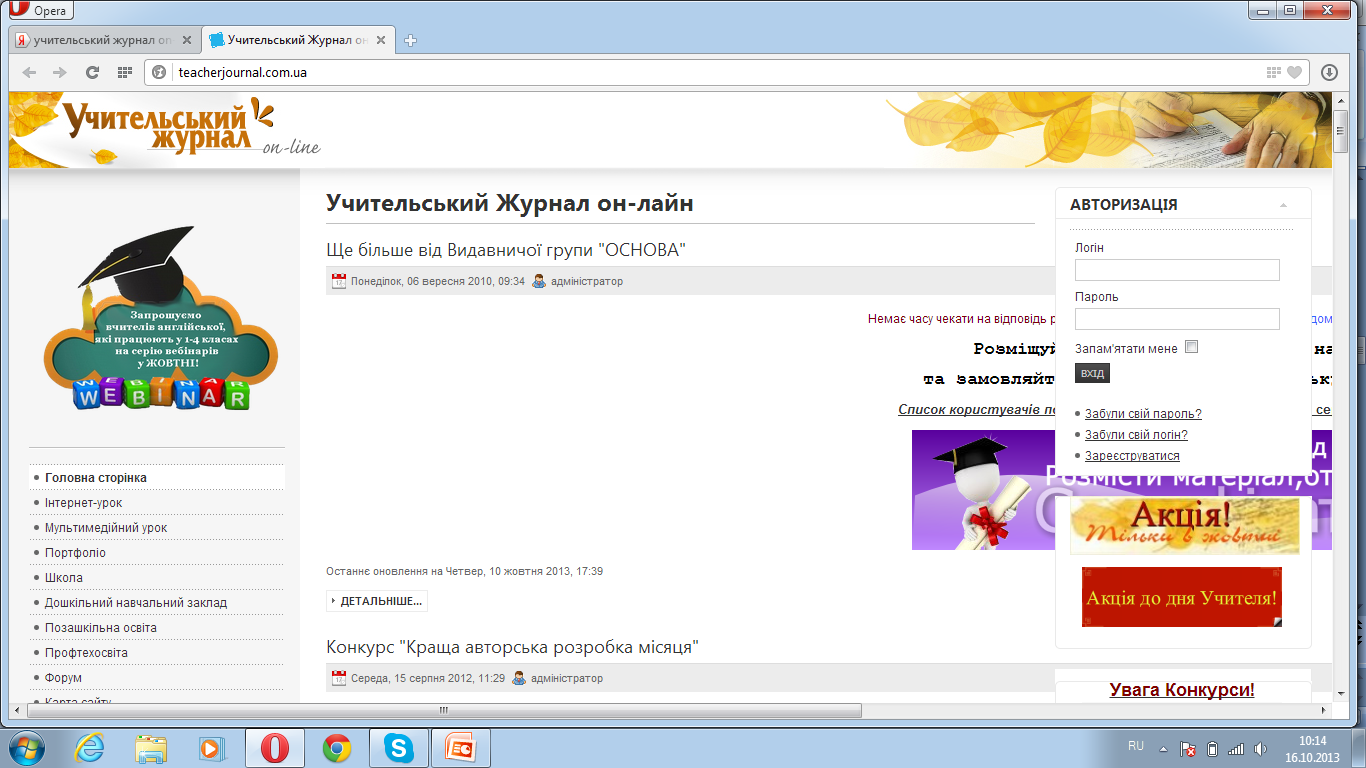 Методичний портал
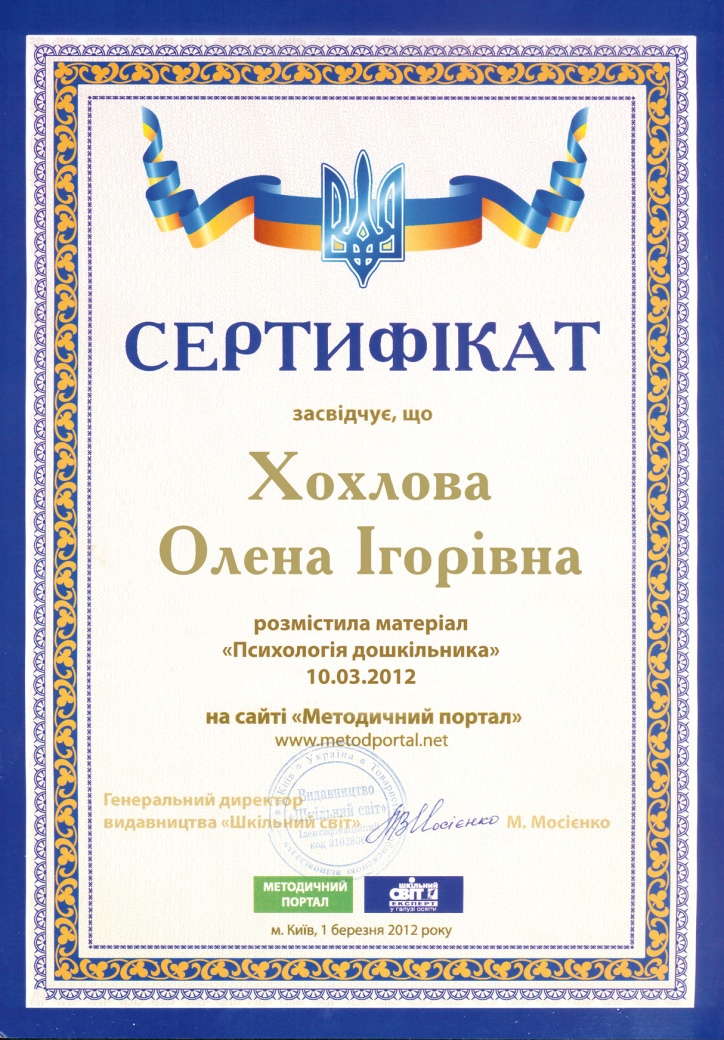 http://metodportal.com
http://metodportal.com
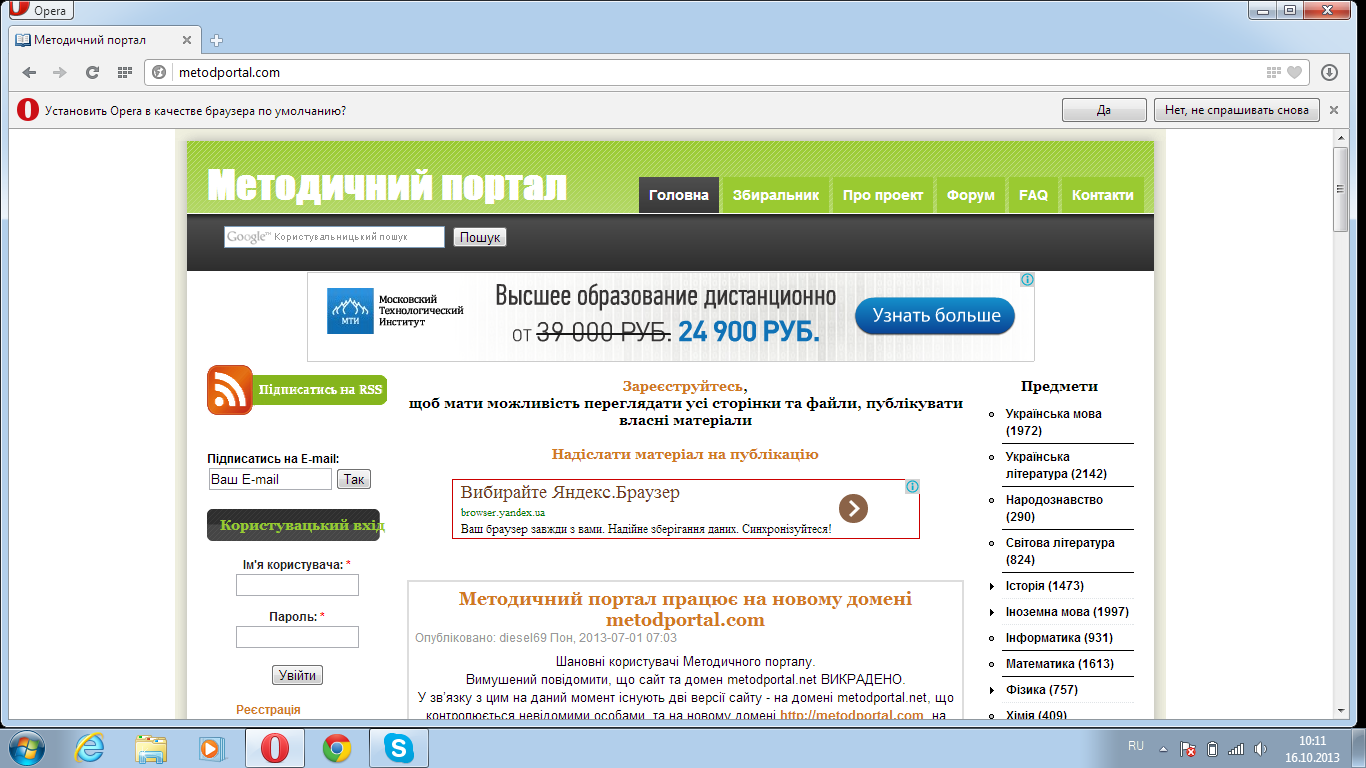 Український освітній портал
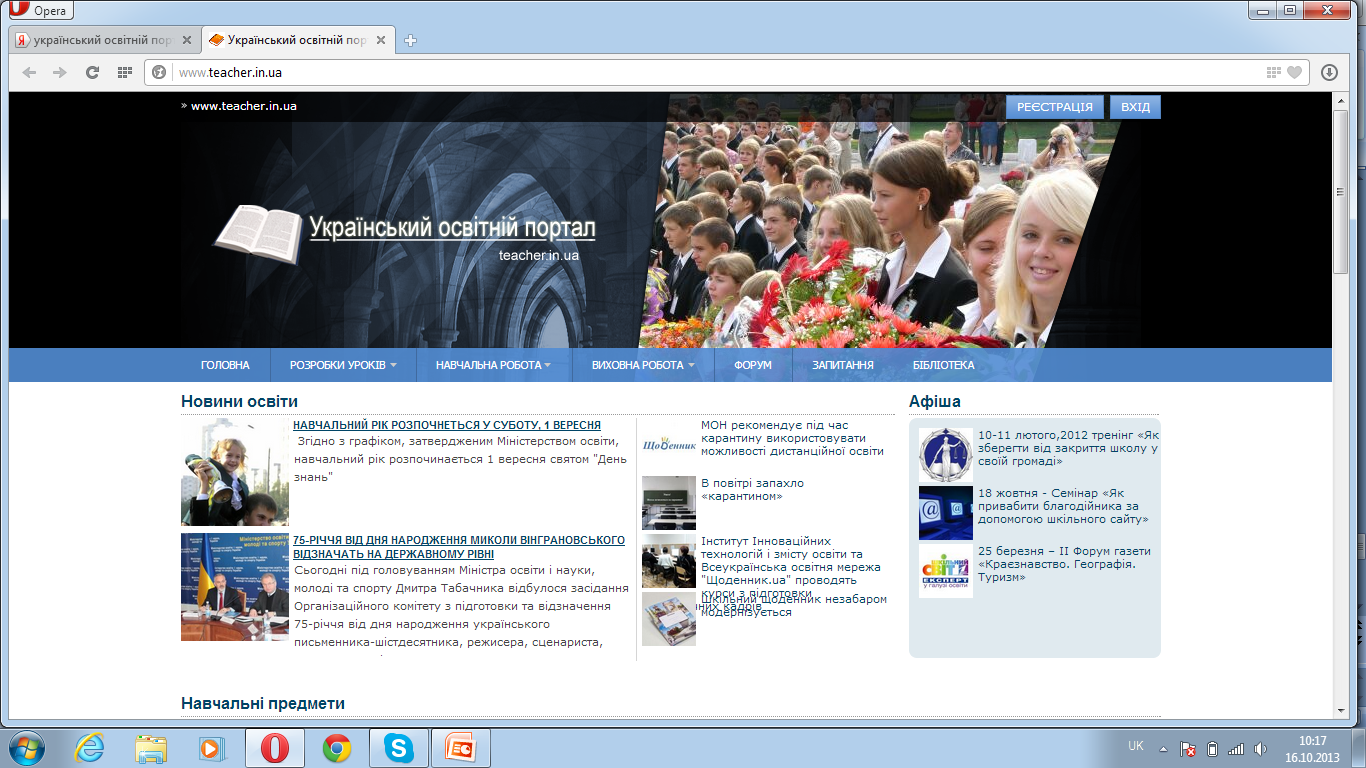 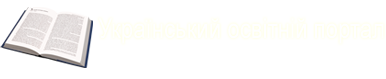 Контакти
admin@teacher.in.ua
Електронне видання «е-Біологія»
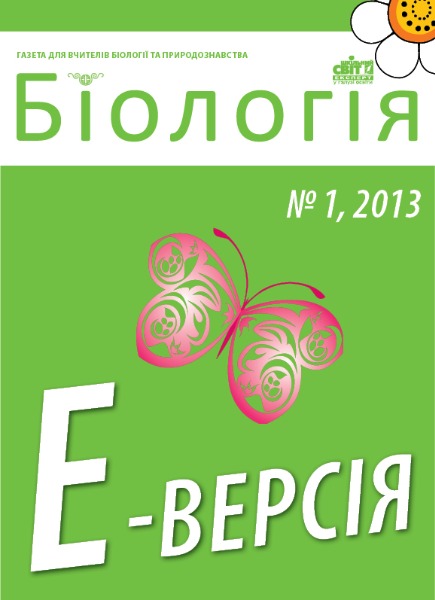 Телефонуйте нам (044)537-32-00Пишіть нам Newspaper-big@osvitaua.com
Актуальні питаннябіології, екології та хіміїЕлектронне   наукове   фахове   видання
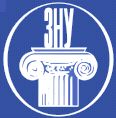 Адреса редакції: Запорізький національний університет, біологічний факультетвул. Жуковського, 66, Запоріжжя, МСП-41, Україна, 69063E-mail: apbech@rambler.ruСайт: http://sites.znu.edu.ua/bio-eco-chem-sci/
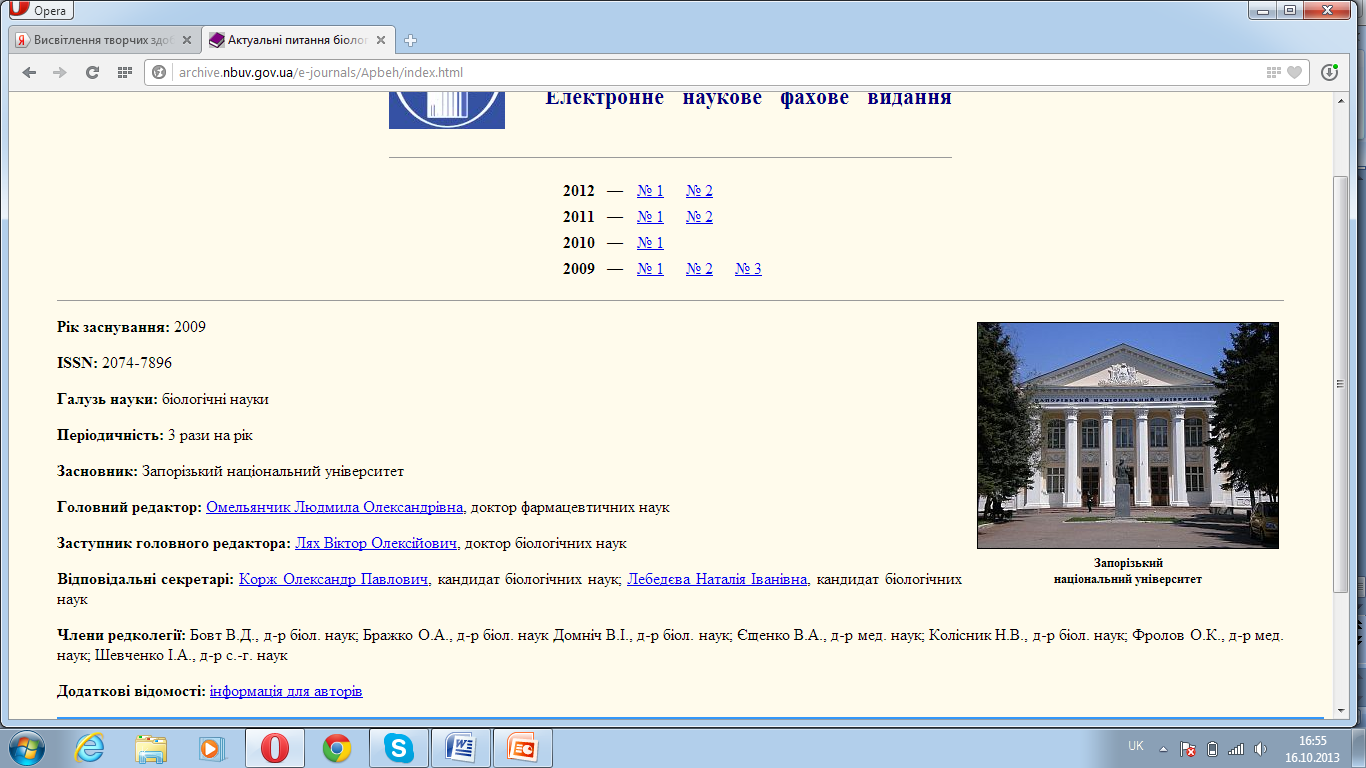